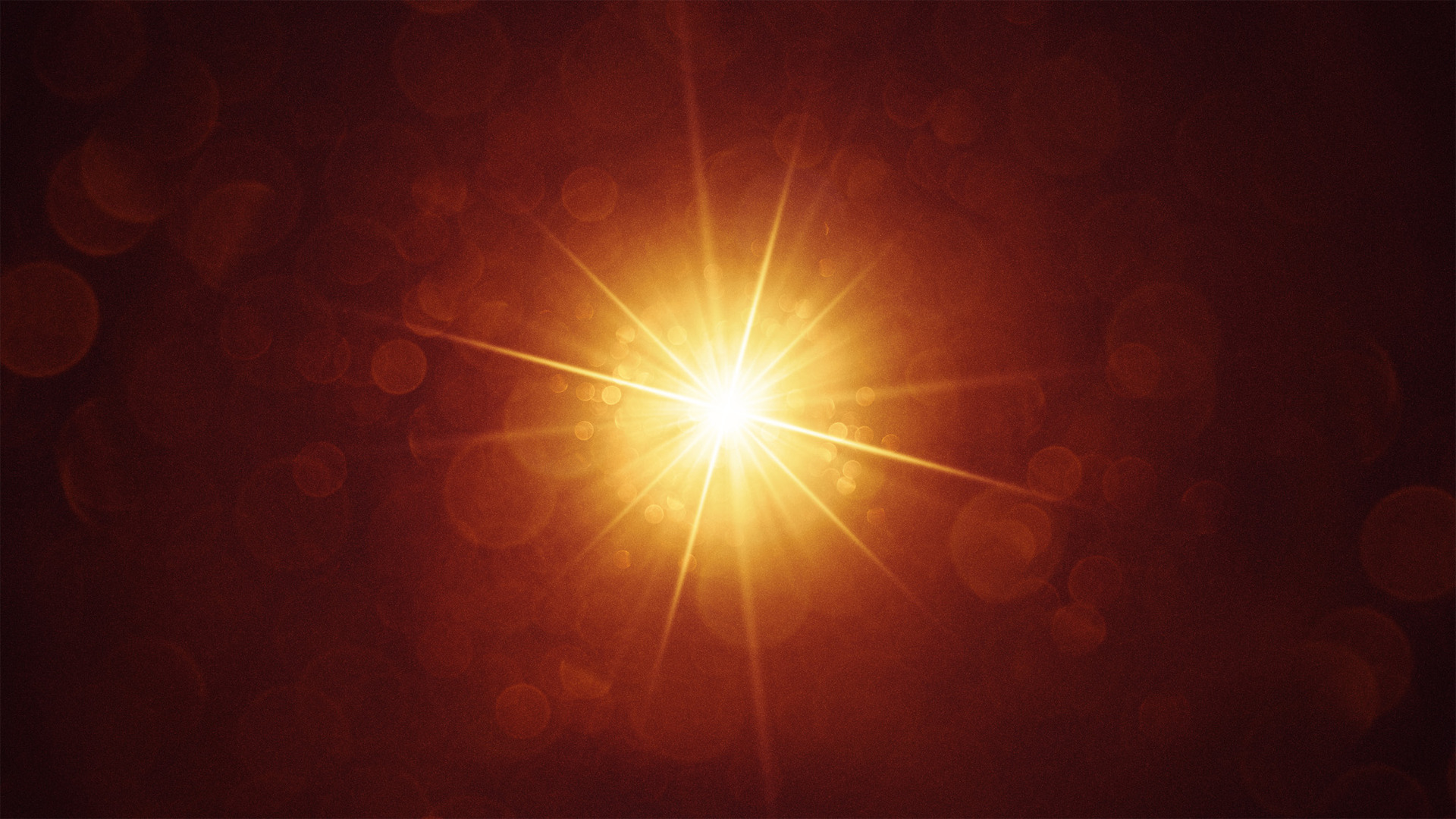 GRACE UPON GRACE
gracia sobre gracia
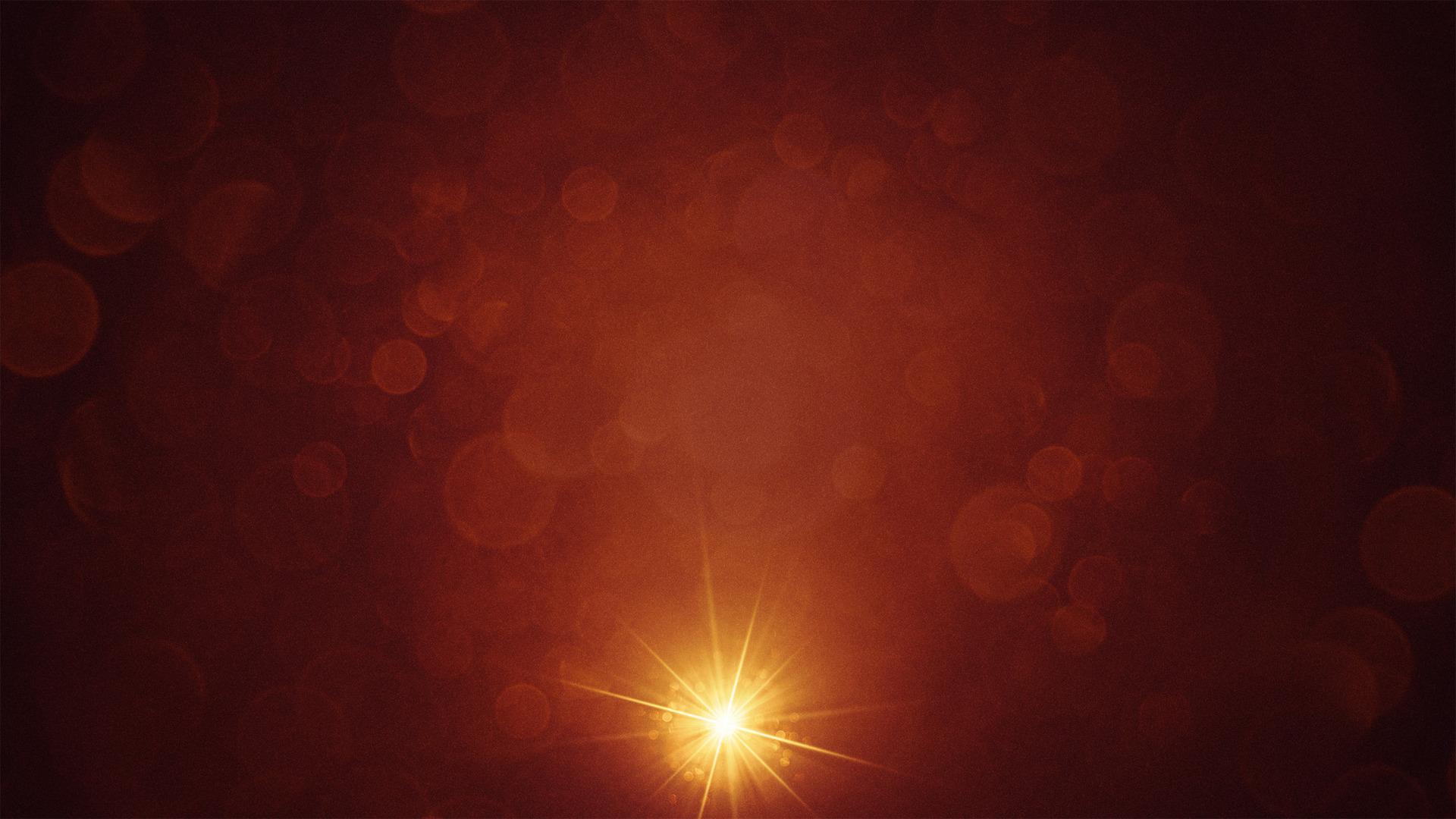 We needed life / Nosotros necesitábamos vida(John 3.3,5 / Juan 3.3,5)
Life must be sustained / La vida debe ser sostenida(John 4.14; 6.33; Juan 4.14; 6.33)
Life must be protected / La vida debe ser protegida(John 10.11.28; Juan 10.11,28)
THE GRACE OF LIFE / LA GRACIA DE LA VIDA
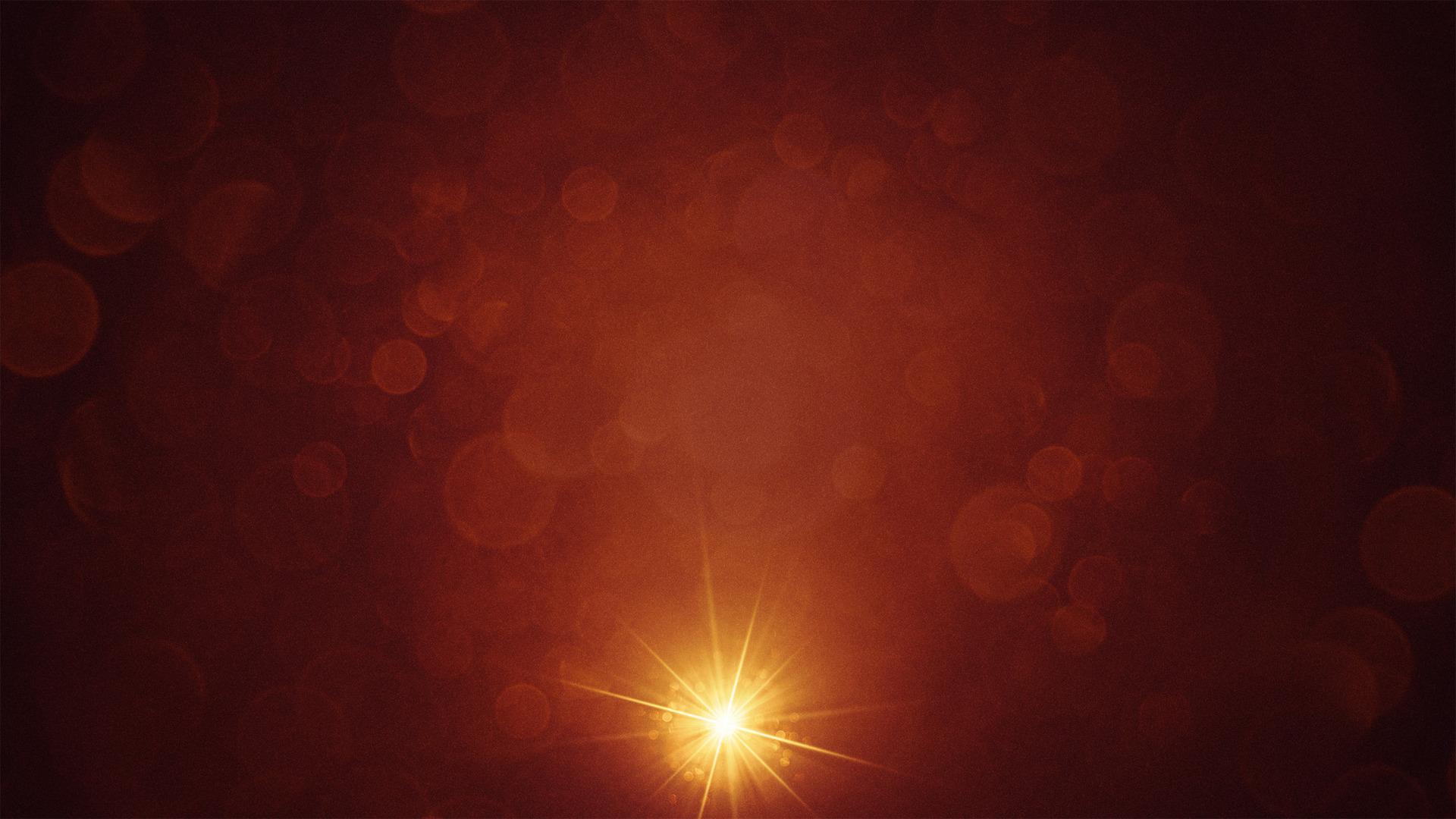 We needed light / Nosotros necesitábamos luz(John 1.5; 8.12 / Juan 1.5; 8.12)
Light comes with truth / La luz viene con la verdad(John 8.31-32; Juan 8.31-32)
Light can be received or rejected / La luz se puede recibir o rechazar(John 1.9-13; Juan 1.9-13)
THE GRACE OF LIGHT / LA GRACIA DE LA LUZ
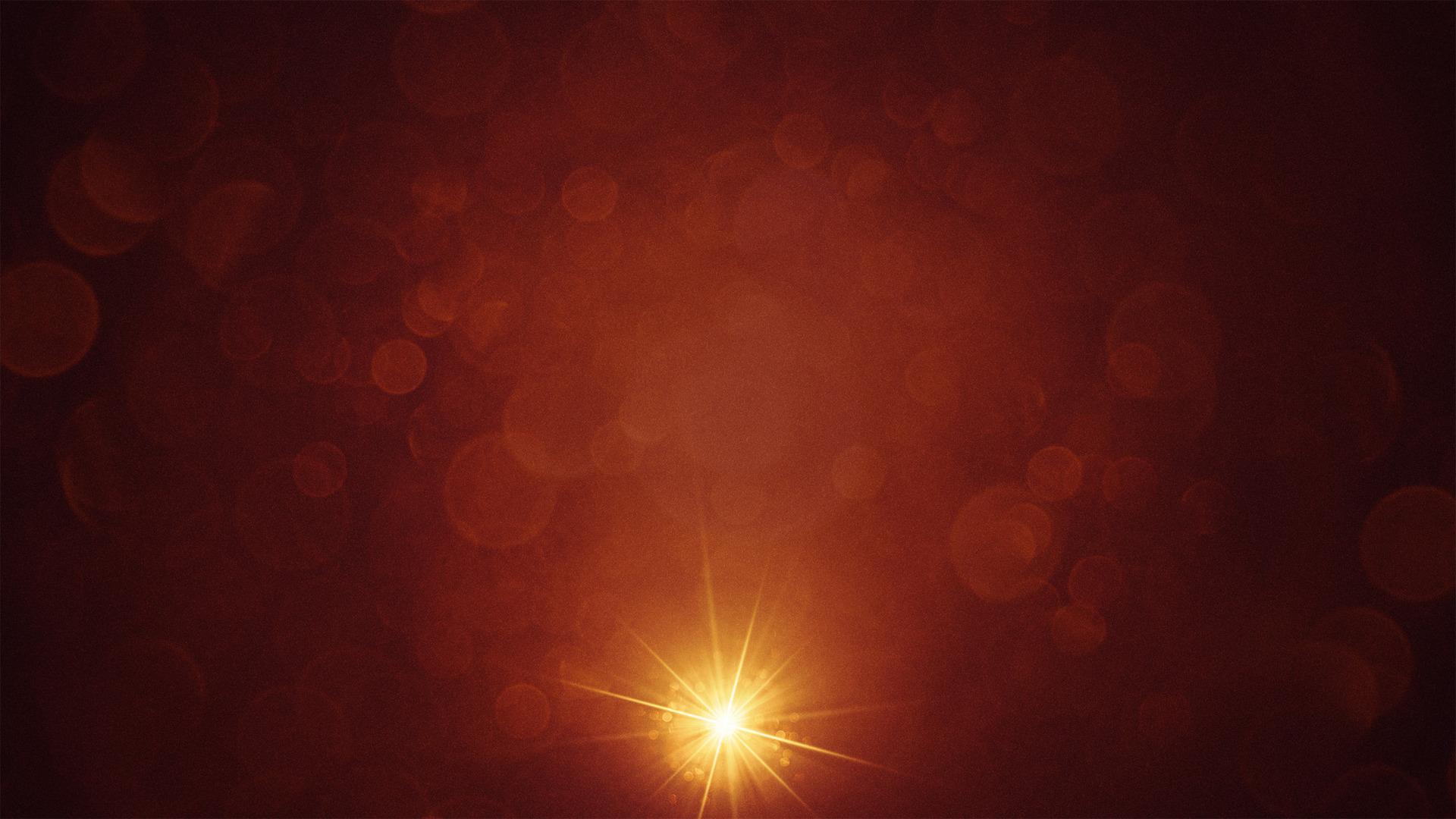 “Porque de tal manera amó Dios al mundo, que dio a su Hijo unigénito, para que todo aquel que cree en Él, no se pierda, mas tenga vida eterna.” (John 3:16, LBLA)
“For God so loved the world, that he gave his only Son, that whoever believes in him should not perish but have eternal life.” (John 3:16, ESV)
THE COST OF GRACE / EL COSTO DE LA GRACIA
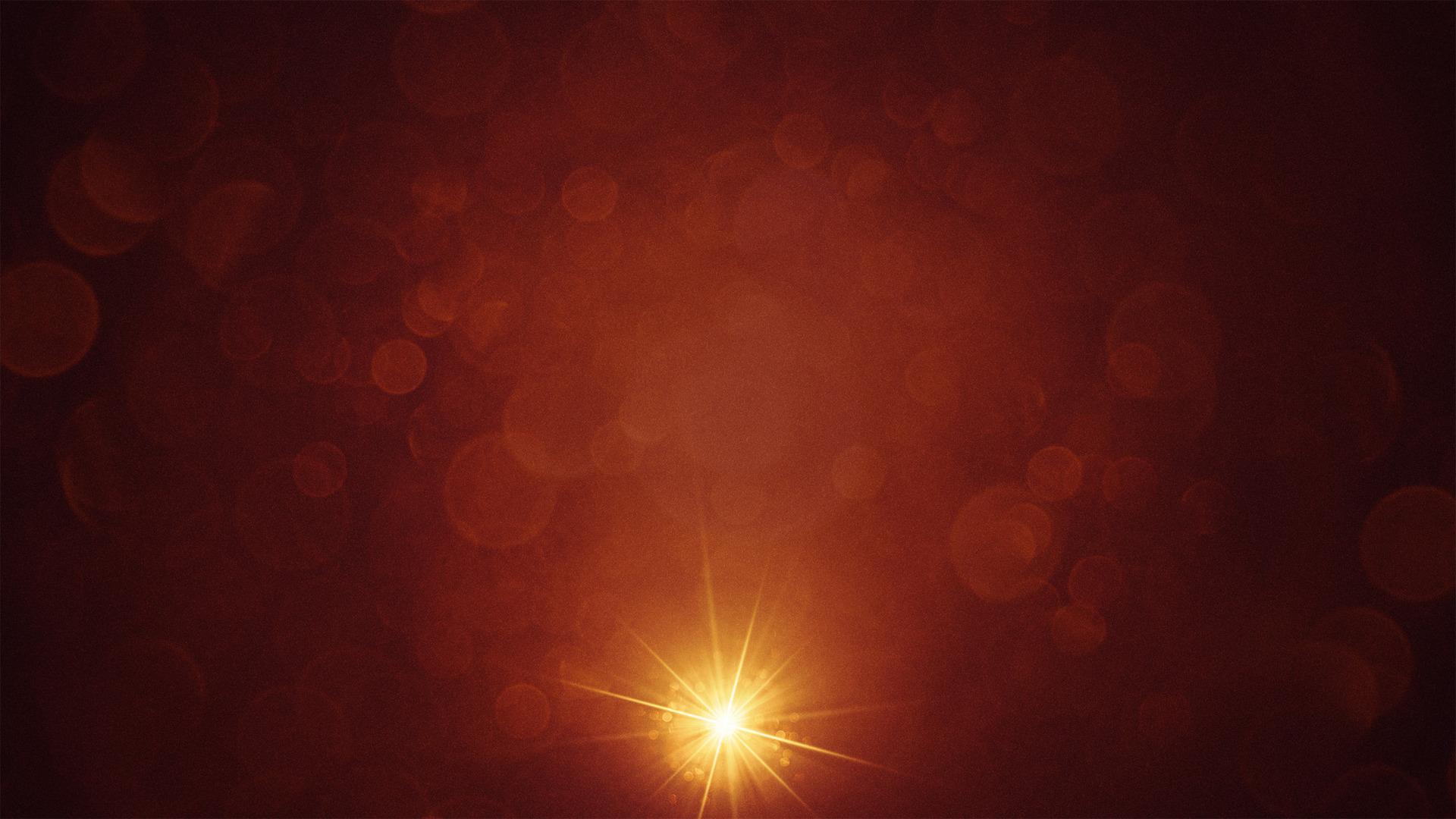 “Yo soy el buen pastor; el buen pastor da su vida por las ovejas.” (John 10:11, LBLA)
“I am the good shepherd. The good shepherd lays down his life for the sheep.” (John 10:11, ESV)
THE COST OF GRACE / EL COSTO DE LA GRACIA
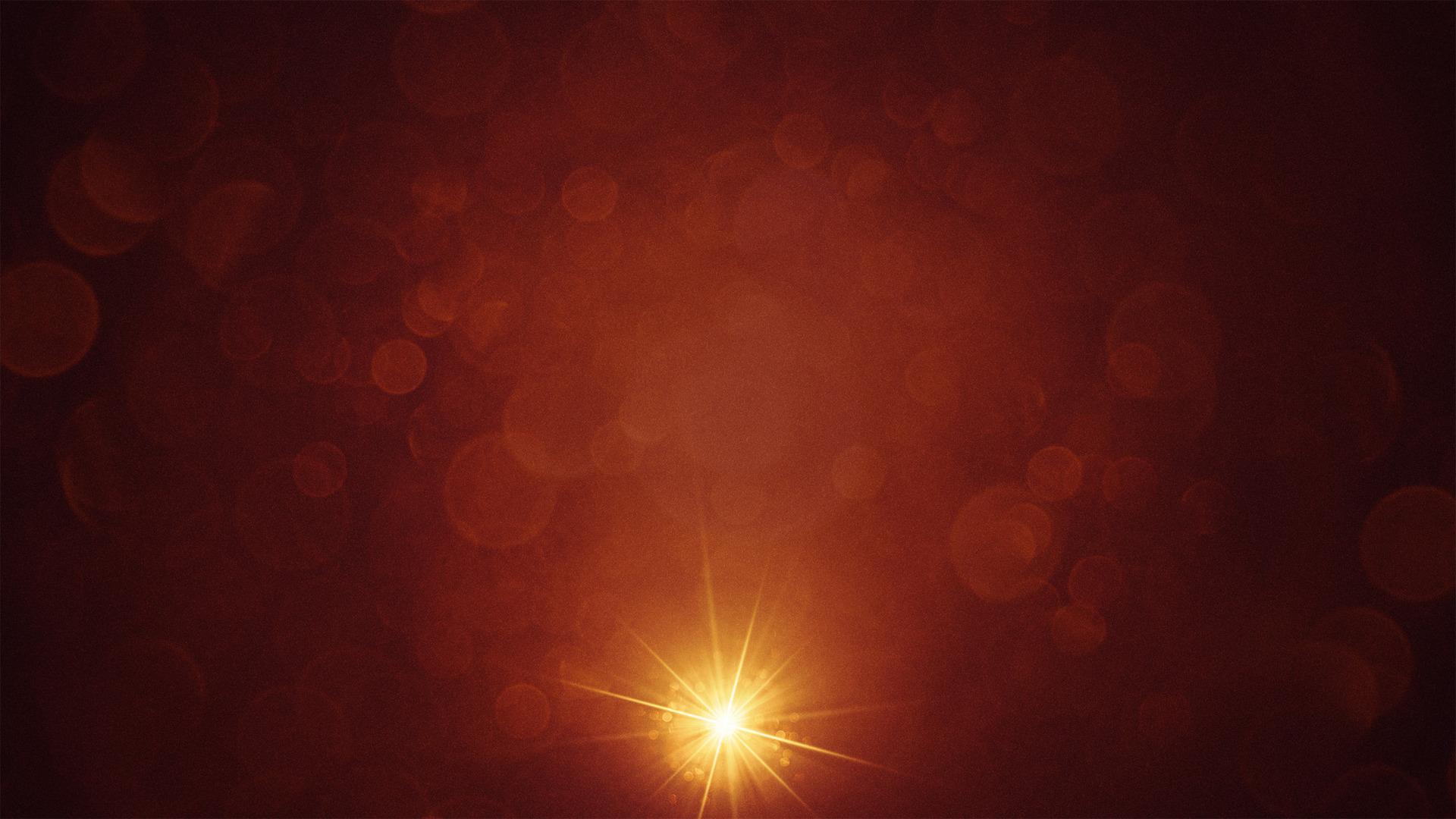 “Porque de tal manera amó Dios al mundo, que dio a su Hijo unigénito, para que todo aquel que cree en Él, no se pierda, mas tenga vida eterna.” (John 3:16, LBLA)
“For God so loved the world, that he gave his only Son, that whoever believes in him should not perish but have eternal life.” (John 3:16, ESV)
THE COST OF GRACE / EL COSTO DE LA GRACIA